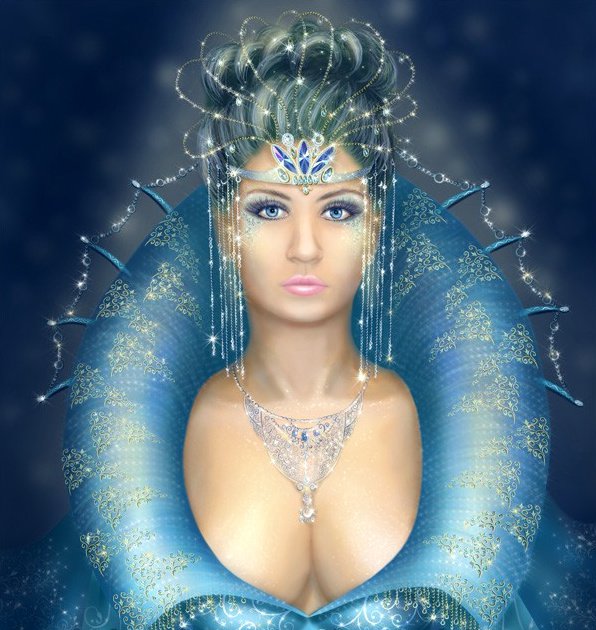 Дорогие ребята!
Приглашаю вас на бал, который состоится  сегодня  в Сказочной стране 
в моем  Замке. 

Королева Математики
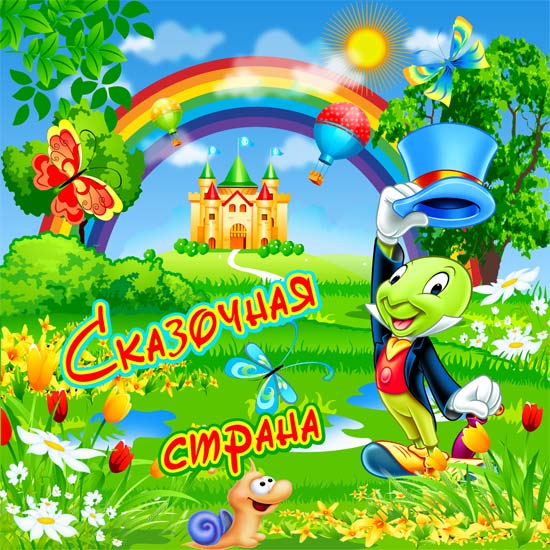 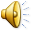 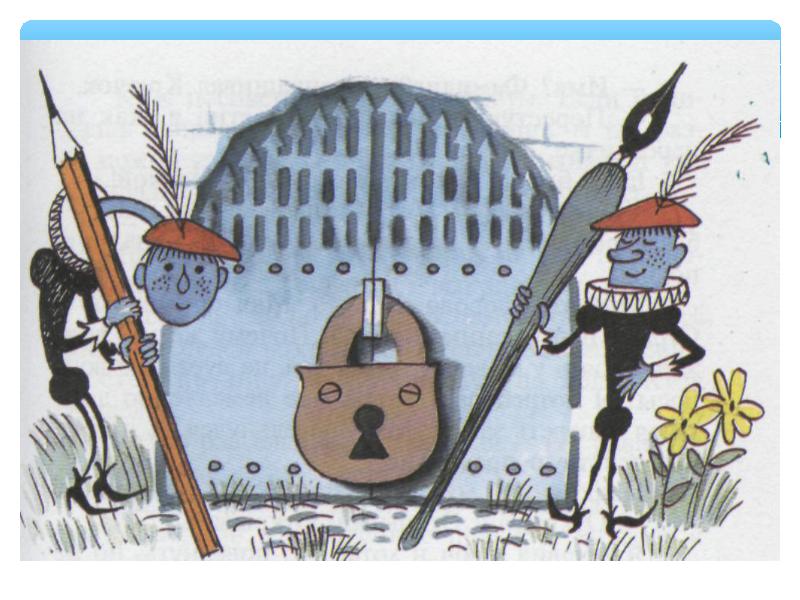 загадки
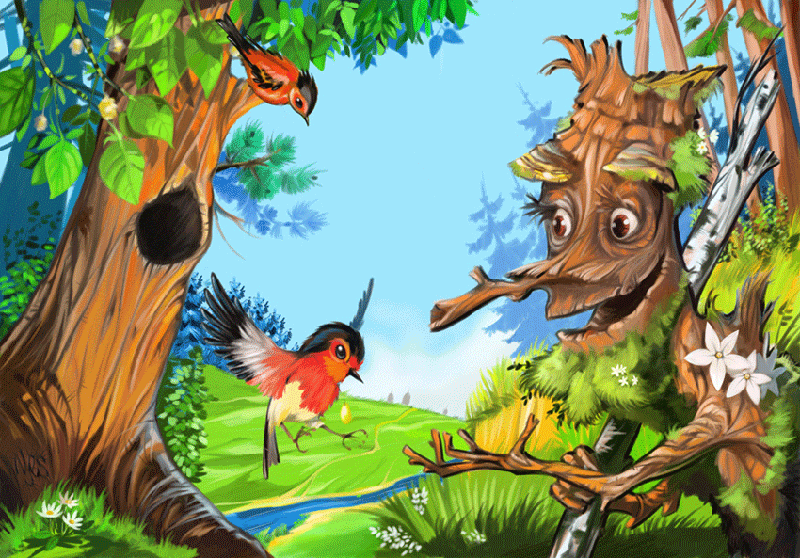 Назовите сказки, в названиях которых есть цифры?
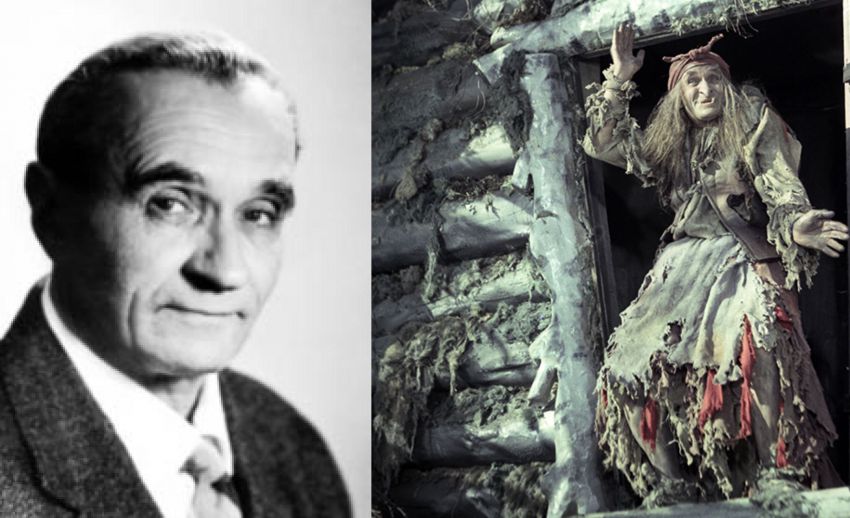 Давайте сыграем в игру
  «Кто лишний?»
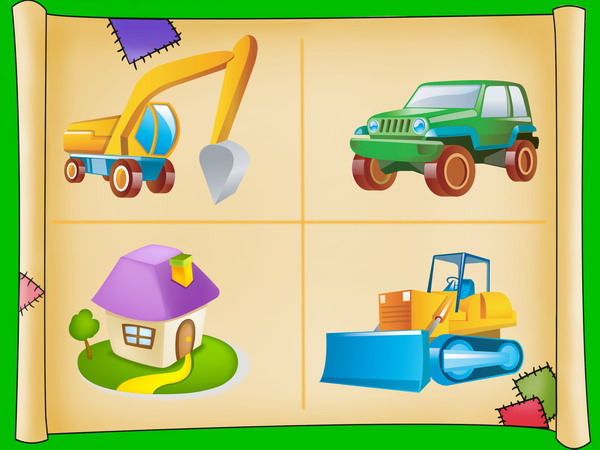 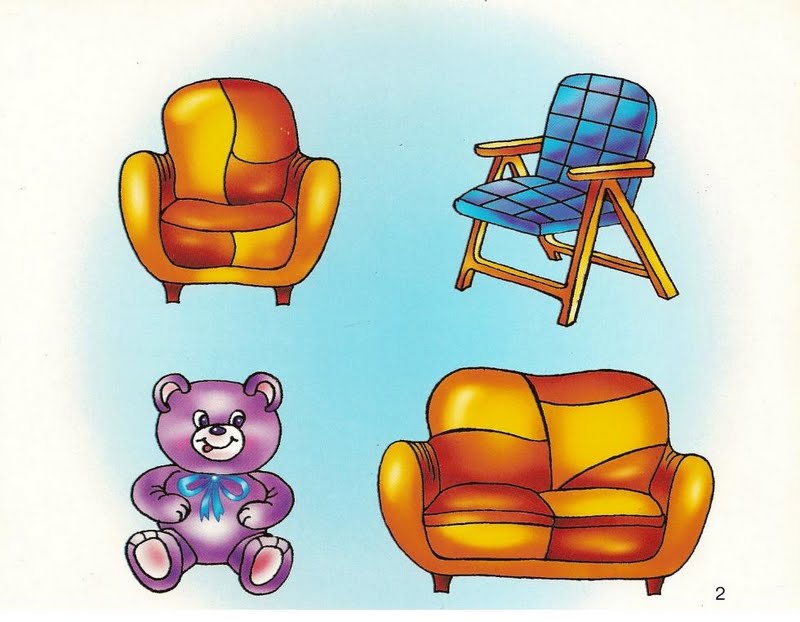 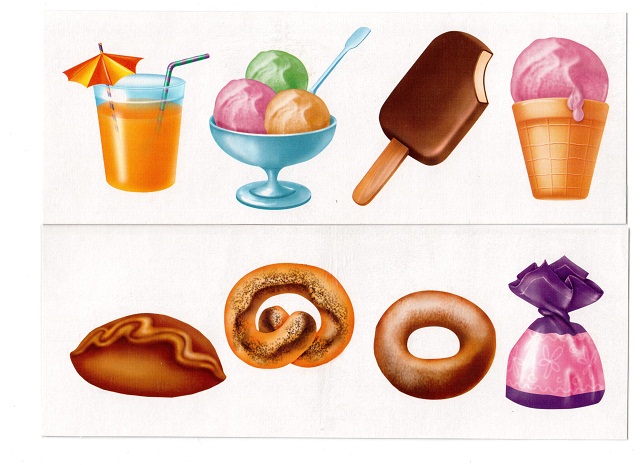 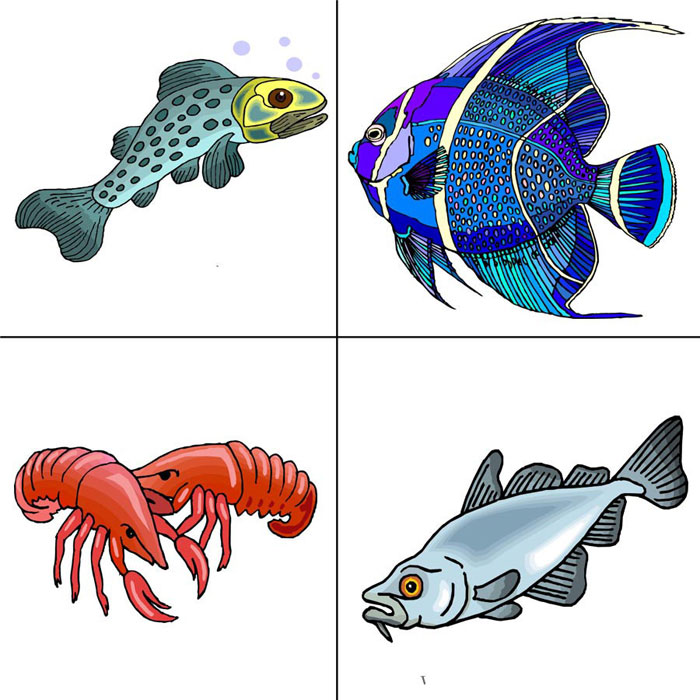 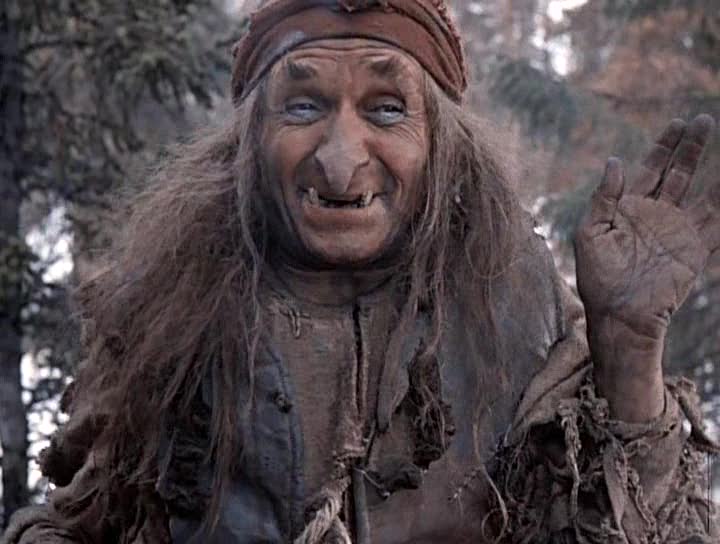 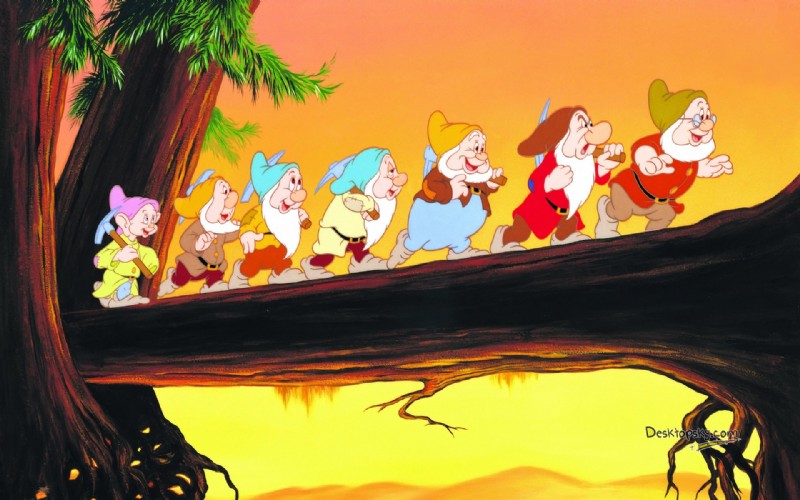 Чтобы перейти овраг надо сыграть в игру
 «По порядку номеров»
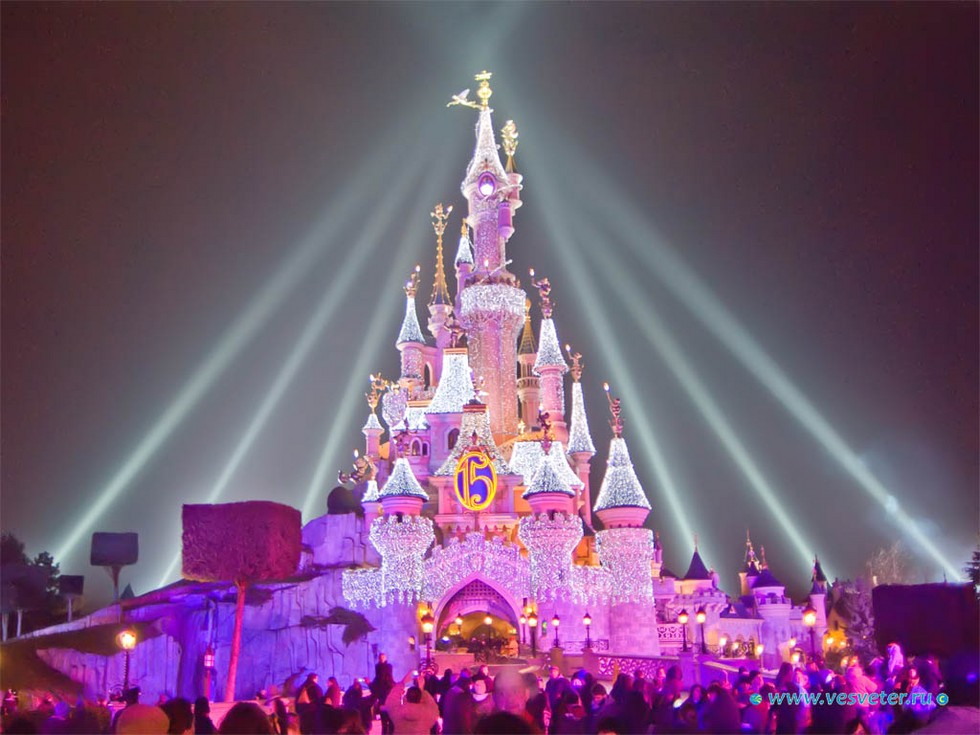 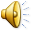